Спички это не игрушка.
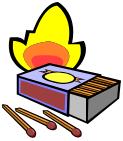 «Спички это не игрушка!»- Мамы детям говорят.
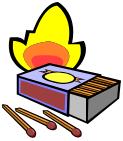 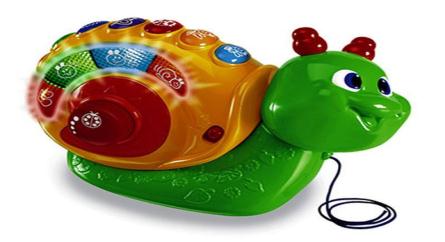 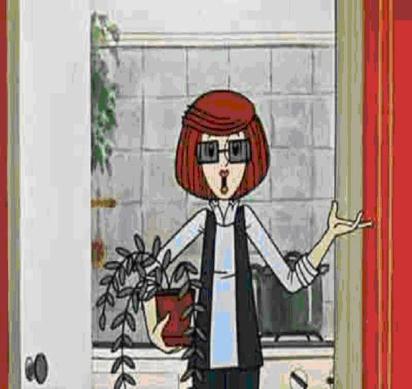 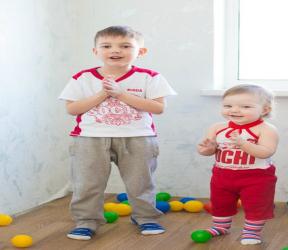 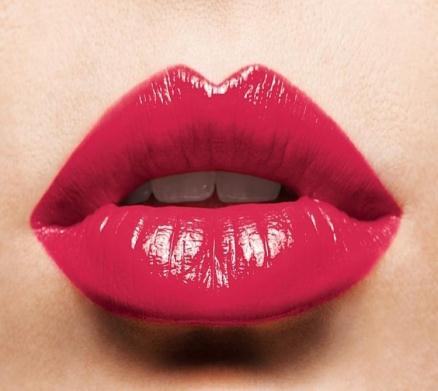 Но Танюшка и ВанюшкаЛюбопытством горят.Развели костер в квартиреНомер шестьдесят четыре.И задумали они приготовить шашлыки.
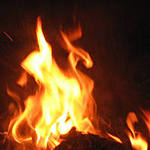 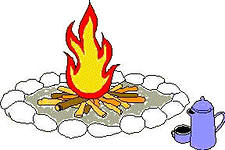 № 64
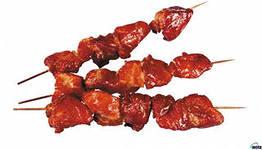 Загорелись шторы, тюльВспыхнули обои,Дети в ужасе, кричатПрячась в коридоре.
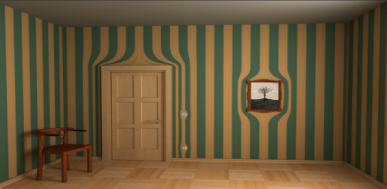 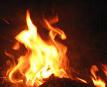 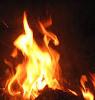 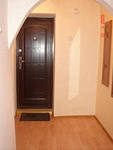 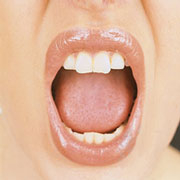 Дым ползет, как страшный змейВ нос, глаза и уши,Заползает под кровать,Не чем стало им дышать.
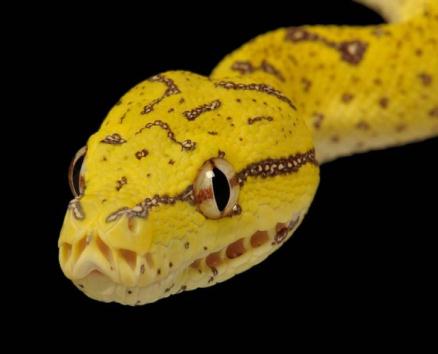 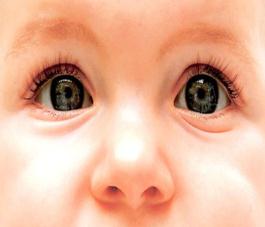 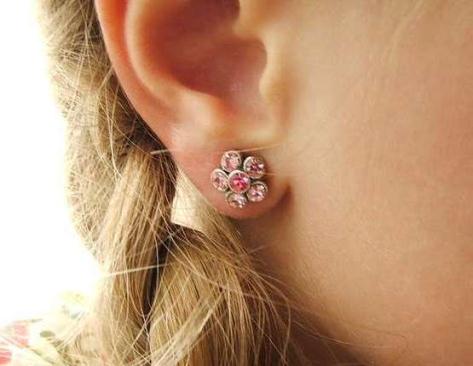 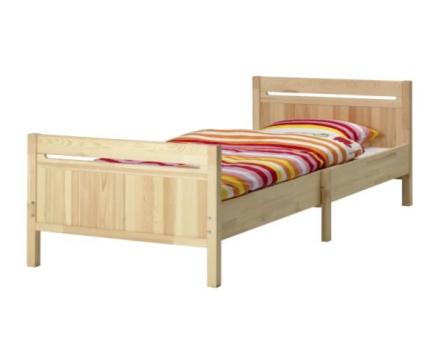 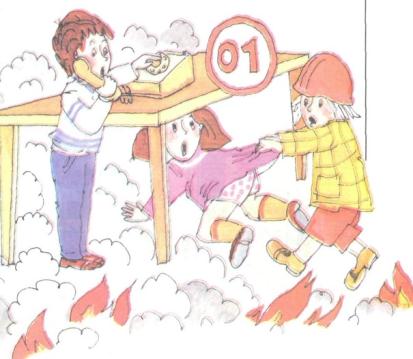 Вдруг огромная рука тянется к ребятам,Каска сквозь огня блеститПожарный детям говорит:
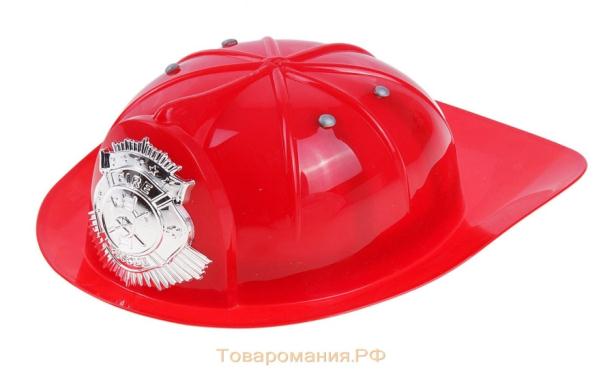 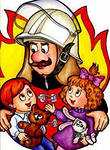 «Спички это не игрушка!Помни каждый гражданинПри пожаре поскорееПОЗВОНИТЕ    01
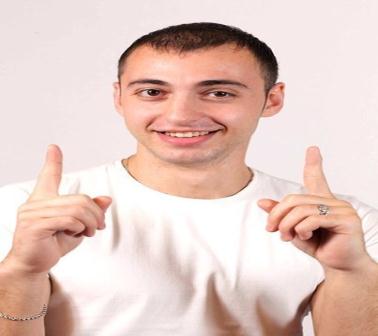 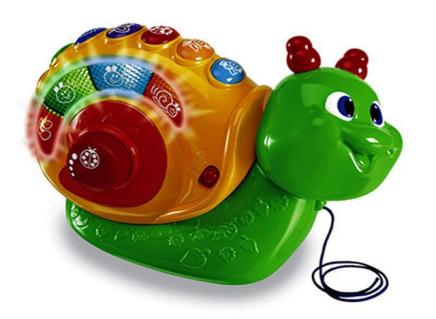 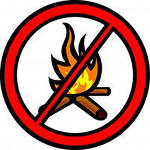 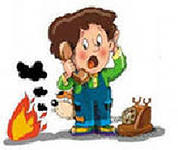 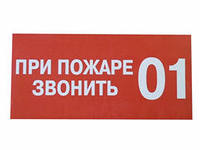